GES Slide Deck Template
Tips for more accessible presentations and using the templates
This template is not mandatory, but you are highly encouraged to use it! Use this as a starting point and adapt it to meet your needs. 
You are welcome to change the colours to match your host institution/organization. Please be mindful of readability (see slides 5 & 6).
You are welcome to remove the GES logo and use your host institution/organization logo (see slide 4).
If you’d like to use a picture on your poster, we recommend choosing light and bright imagery that works in harmony with your poster’s colour palette. See Cochrane’s image check-list for more help. 
To change any of the current pictures, right-click and select format background and insert a new image.
Off-white background improves readability for audience members with dyslexia and/or low vision
Top tips for a great talk
Help your audience learn by making your slides accessible
Recent research recommends:
 Use a combination of both figures and text
Large, readable figures
Minimum 20 pt font for main text; chart labels and axes minimum 18 pt font
 Reduce clutter
Only include what you need to tell your story
Triage any content you add and ask, "Does this make what I'm saying clearer?”
If it doesn’t improve clarity, don’t add it
Use plain language
Greyed-out logo to reduce visual clutter
Example footnotes to go here – not as dark as body copy to not distract, but large enough to remain legible.
Build your deck with grid and guides
It is important to keep consistent margins on all slides
If content runs close to edges it may get cropped out when projected or distributed
Use of consistent margins also helps to retain content parameters throughout, meaning text will not jump around or appear in different places as you advance slide. This reduces visual load for your audience
Use of horizontal guide lines ensures no overlap with logos or footnotes and no crowding with headings
Clear gaps help convey hierarchy
To show guides, right click anywhere blank on the slide, Click Grid and Guides and then Click Guides
Use your own logo
Right click anywhere on the slide and click Format Background
In the panel that opens to the right hand side, tick the box Hide Background graphics
This will hide the logo on your content slides. You can now insert your own logo on each slide. Ensure it fits inside the guidelines so it doesn’t encroach on content areas
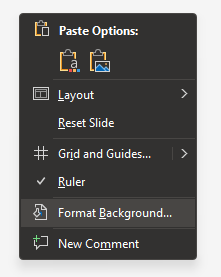 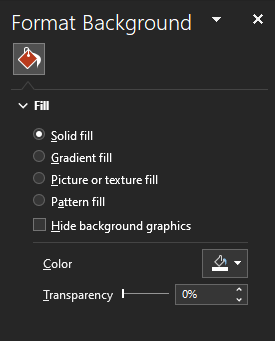 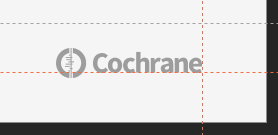 Ensure your text is readable against the background
Advice on how to use the tinted template colours
Yes




No
Text
Text
Text
Text
Text
Text
Text
Text
Ensure your text is readable against the background
Advice on how to use the tinted template colours
Yes




No
Text
Text
Text
Text
Text
Text
Text
Text
Text
Text
Text
Text
Example slide deck title with image
Subtitle 
Contact information or Twitter handle
Example slide deck title with image cover
Subtitle 
Contact information or Twitter handle
Declaration of Conflict of interest
To the best of my knowledge, I declare that I, and/or any of my co-authors/co-presenters, and any of my/our close family members, have not had employment, received research support or other funding from, or had any other professional relationship with, an entity directly involved in the production, manufacture, distribution or sale of tobacco, tobacco products, weapons or arms, or have represented the interests of any such entities in any way.

I have no actual or potential conflict of interest in relation to this presentation. ORI have a [financial interest, arrangement or affiliation] with the following organisation(s) that could be perceived as a direct or indirect conflict of interest in the context or content of this presentation.
Agreeing to the first declaration was part of the presenting author registration process. There is space to also add any other declarations needed, such as funding sources. We have added some suggested text for you to edit.
Use a solid colour or light usage of graphical element in background for  visual interest without being distracting or affecting legibility
Contents
Lorem ipsum dolor sit amet, consectetuer
Consectetuer adipiscing elit
Maecenas porttitor congue massa
Nunc viverra imperdiet enim. Fusce est. Vivamus a tellus
Pellentesque habitant morbi tristique 
Senectus et netus et malesuada fames ac turpis egestas
Proin pharetra nonummy pede. Mauris et orci
Example slide with bar chart
Top tips for clear charts  
Use axes or gridlines only if needed for accuracy and if they don’t distract from the data
High colour contrast in a monochromatic scale is  more accessible than mixed colours
The legend should not overlap the chart area
Gaps between bars improves contrast and accessibility
Use bold font for the title and black font for all text labels, unless text is in a coloured box
Efficiency of gathering water
More accessible use of colour and labels
If possible, add labels directly to graphs. This reduces cognitive load and is more colour-blind friendly
Pickled peppers picked
Bouncing monkeys decrease over time
Peter
Pearl
Large bed
Medium bed
Small bed
Pecks of pickles
Time bouncing (minutes)
Reducing clutter in a chart
It may also be helpful to think of what data is important and what you want to pull out
Consider using a prominent colour for only data you wish to emphasise and removing it from less important data. This helps your audience focus on the key takeaway
Sea shells sold
Solomon
Example title
Lorem ipsum dolor sit amet, consectetuer adipiscing elit. Maecenas porttitor congue massa. Fusce posuere, magna sed pulvinar ultricies, purus lectus malesuada libero, sit amet commodo magna eros quis urna
Nunc viverra imperdiet enim. Fusce est. Vivamus a tellus
Pellentesque habitant morbi tristique senectus et netus et malesuada fames ac turpis egestas. Proin pharetra nonummy pede. Mauris et orci
Fusce posuere, magna sed pulvinar ultricies, purus lectus malesuada libero, sit amet commodo
Example title
Example subheading
Example subheading
Lorem ipsum dolor sit amet, consectetuer adipiscing elit. Maecenas porttitor congue massa. Fusce posuere, magna sed urna
Nunc viverra imperdiet enim. Fusce est. Vivamus a tellus
Pellentesque habitant morbi tristique senectus et netus et malesuada fames ac turpis egestas. Proin pharetra nonummy pede
Lorem ipsum dolor sit amet, consectetuer adipiscing elit. 
Nunc viverra imperdiet enim. Fusce est
Pellentesque habitant morbi tristique senectus et netus et malesuada fames ac turpis egestas
Proin pharetra nonummy pede. Mauris et orci
Fusce posuere, magna sed pulvinar ultricies, purus lectus malesuada libero, sit amet commodo
Balance some text with complementary visuals
Example subheading
Lorem ipsum dolor sit amet, consectetuer adipiscing elit. Maecenas porttitor congue massa
Nunc viverra imperdiet enim. Fusce est. Vivamus a tellus
Pellentesque habitant morbi tristique senectus et netus et malesuada fames ac turpis egestas. Proin pharetra nonummy pede
Fusce posuere, magna sed pulvinar ultricies, purus lectus malesuada libero, sit amet commodo
Layout for a longer title that can sit across a few more lines and not spread across the slide
Lorem ipsum dolor sit amet, consectetuer adipiscing elit. Maecenas porttitor congue massa
Nunc viverra imperdiet enim. Vivamus a tellus
Pellentesque habitant morbi tristique senectus et netus et malesuada fames ac turpis egestas
Fusce posuere, magna sed pulvinar ultricies, purus lectus malesuada libero, sit amet commodo
Example title
Example subheading
Example subheading
Example subheading
Maecenas porttitor congue massa
Fusce posuere, magna sed pulvinar ultricies, purus lectus malesuada libero
Nunc viverra imperdiet enim
Fusce est. Vivamus a tellus
Lorem ipsum dolor sit amet, consectetuer adipiscing elit
 Maecenas porttitor congue massa
Fusce posuere, magna sed pulvinar ultricies
Nunc viverra imperdiet enim
Fusce est. Vivamus a tellus
Fusce posuere, magna sed pulvinar ultricies,purus lectus malesuada libero, sit amet commodo
Statement slideKeep text to three lines or less, font size 44
Section divider slide
Optional supplementary subtitle
Section divider slide
Optional supplementary subtitle
Section divider slide
Optional supplementary subtitle
Section divider slide
Optional supplementary subtitle
Example end slide with smaller image cover
With optional supplementary subtitle underneath. This may be a good place to add your contact information or Twitter handle
Thank you for using this slide deck template
Follow the links below to learn more about the research used to design these slides
The original slide deck template was designed by Mike Leech at IPG Health based on new and established data
To learn more about new research into accessibility at conferences, please see the poster presented at the 2023 19th Annual Conference of the International Society for Medical Publication Professionals
Research  and design team:
IPG Health
Emily L Messina
Noofa Hannan
Anja Petersen
McMaster University
Zen Faulkes
Curvenote
Mike Morrison
For additional information on making accessible data visualizations, please review the Do No Harm Guide
Heather Robertson
Lauren C Strother
James L Wells
Cochrane
Muriah Umoquit
Pete Homer